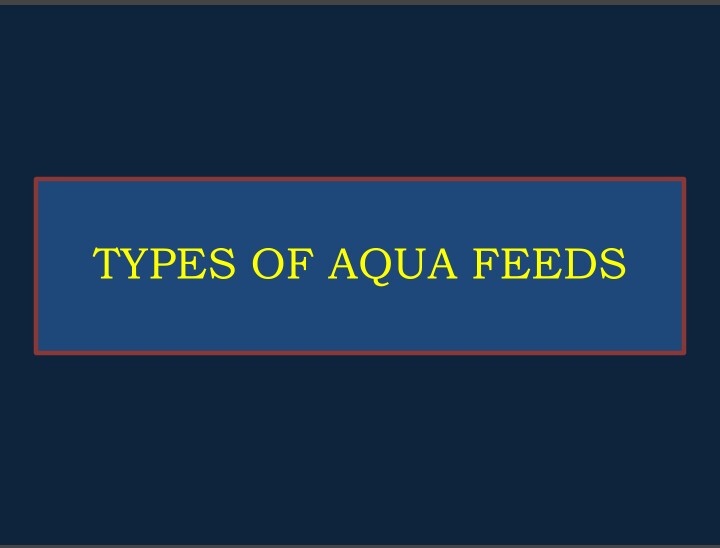 ARTIFICIAL  FEED
Presentation by 
G.Sreekantha
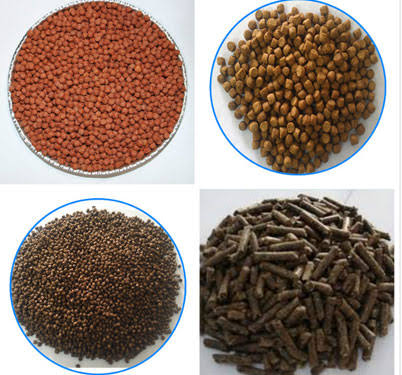 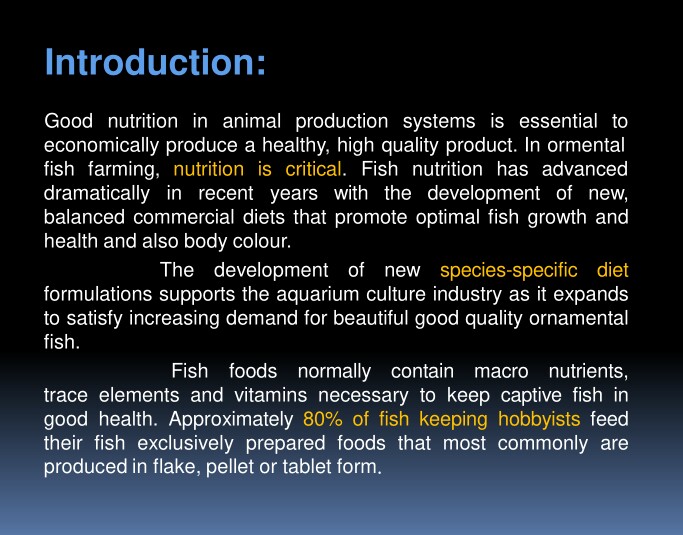 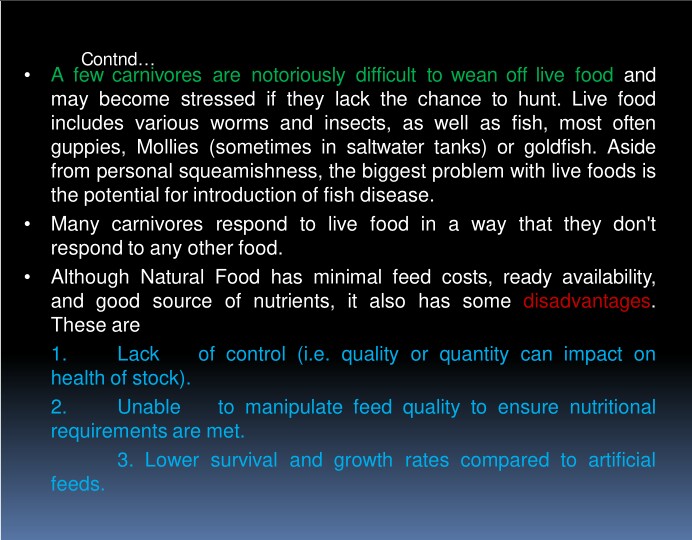 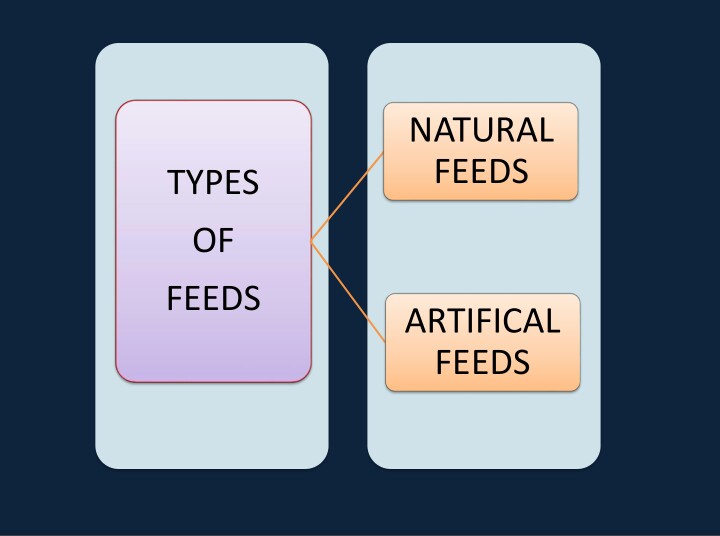 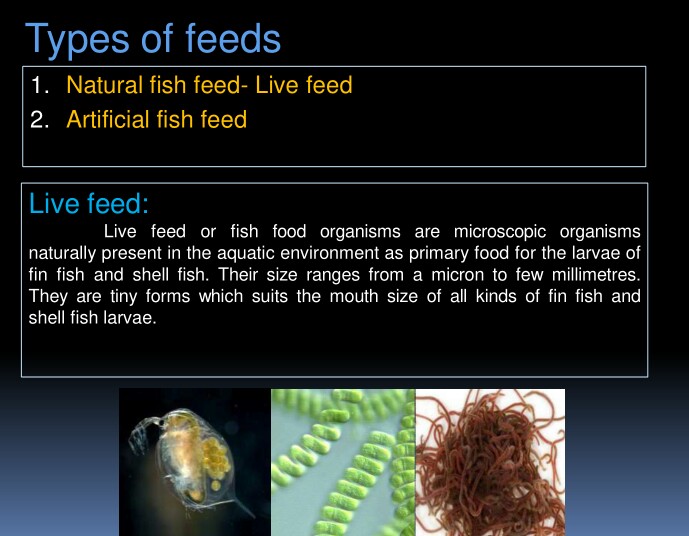 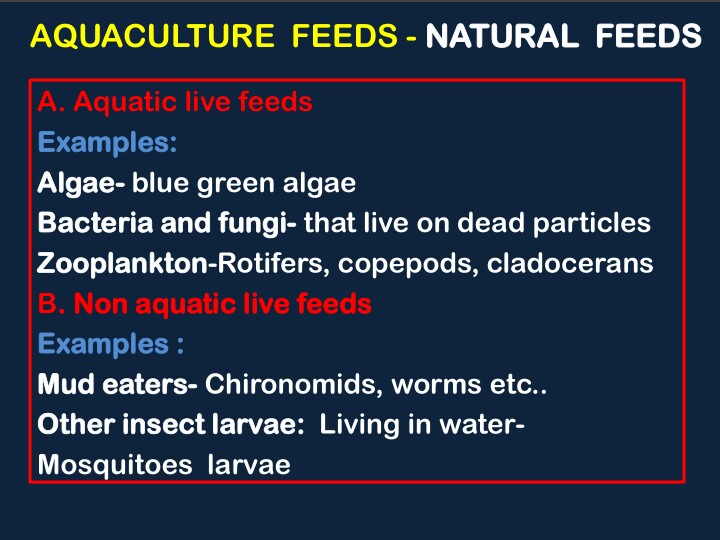 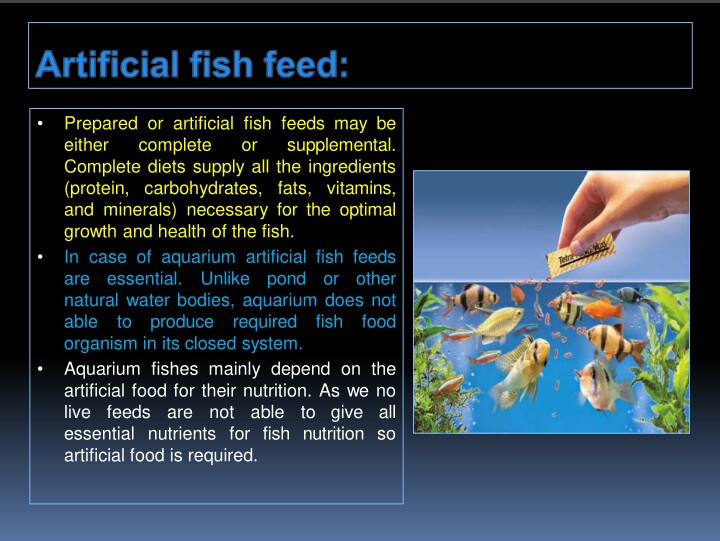 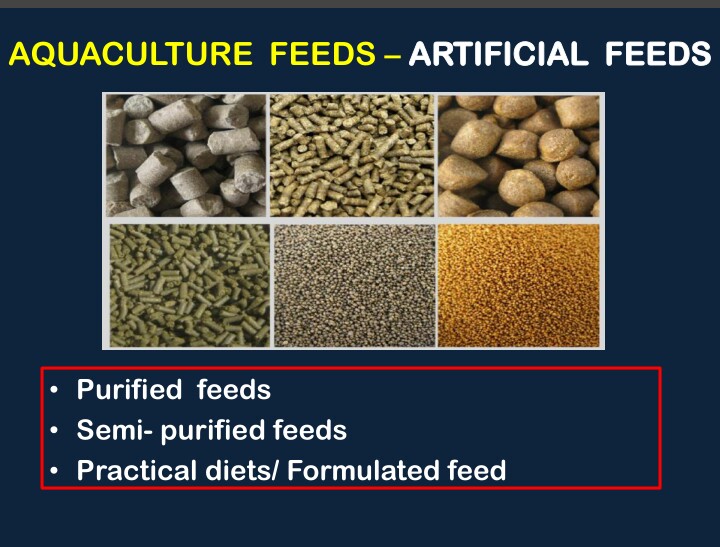 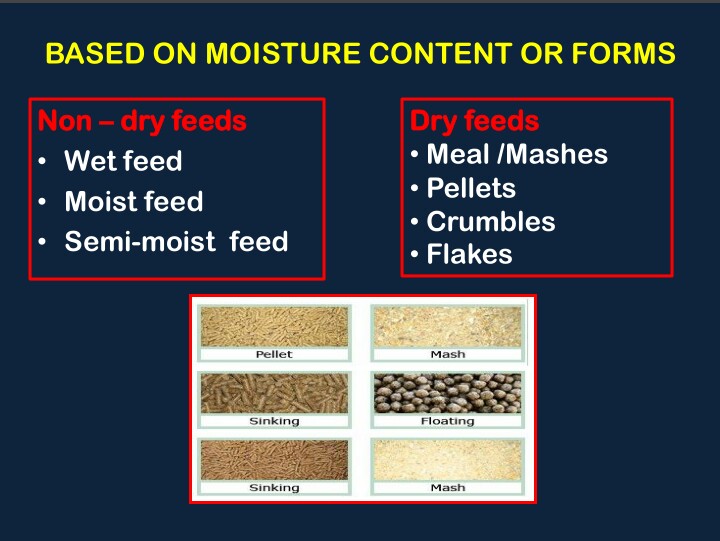 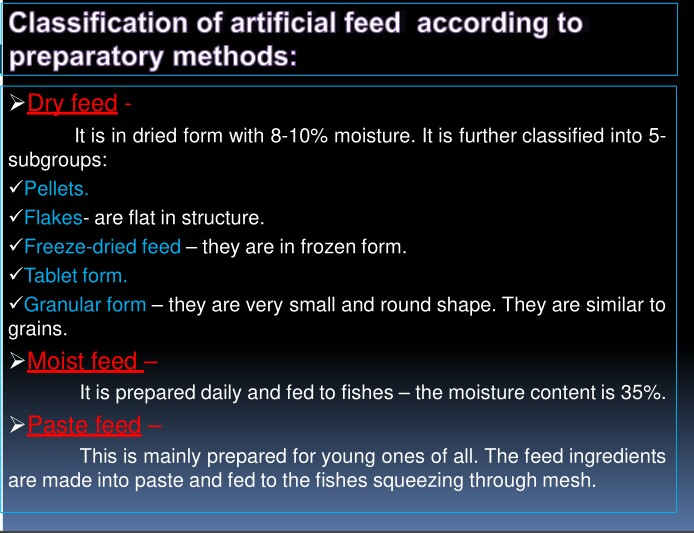 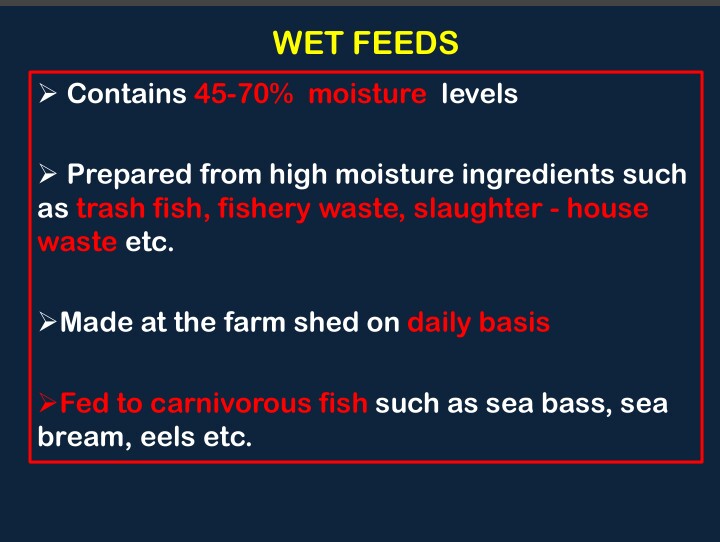 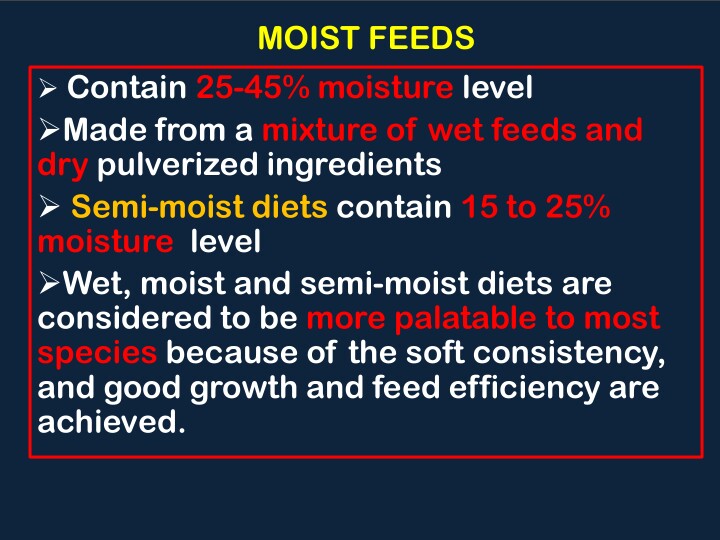 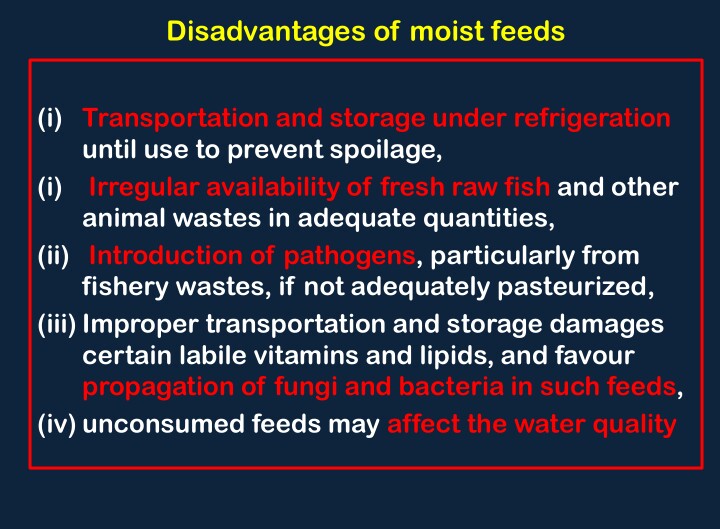 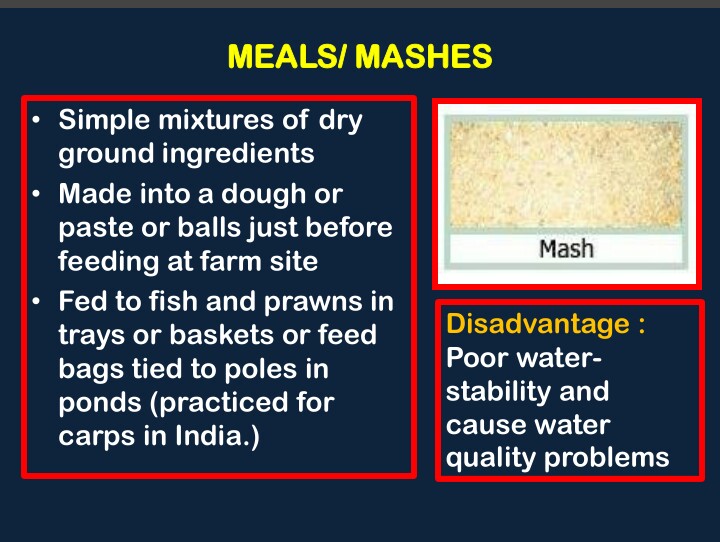 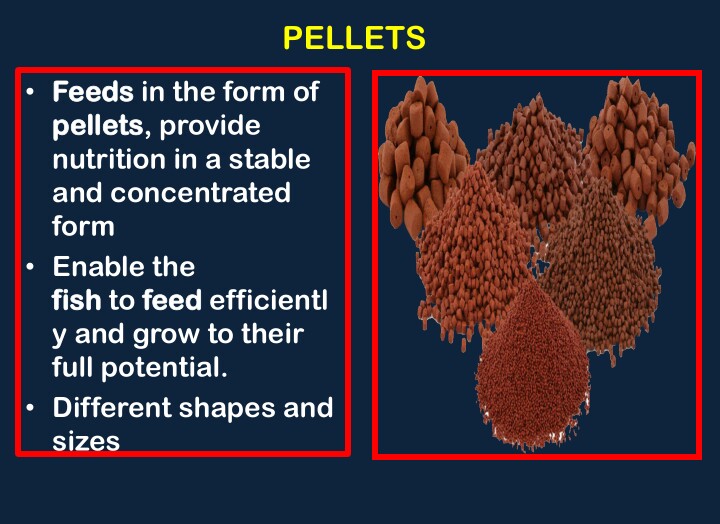 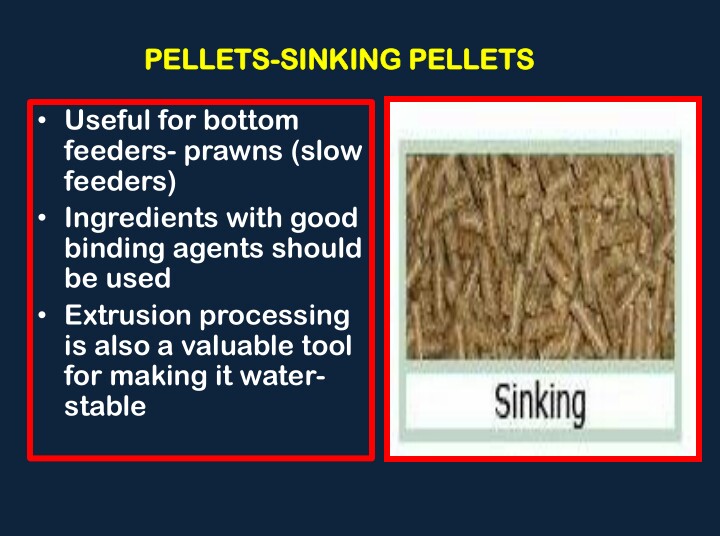 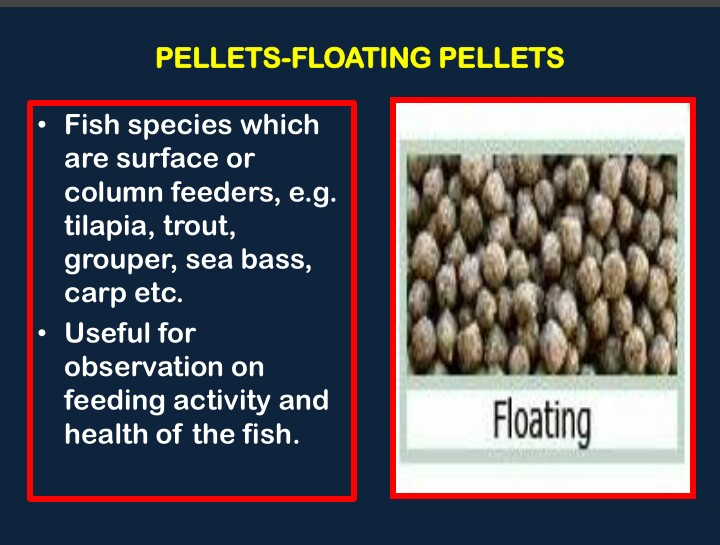 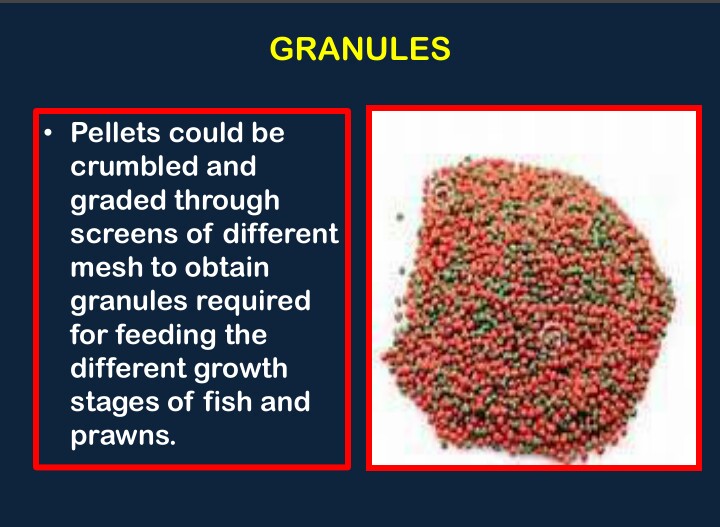 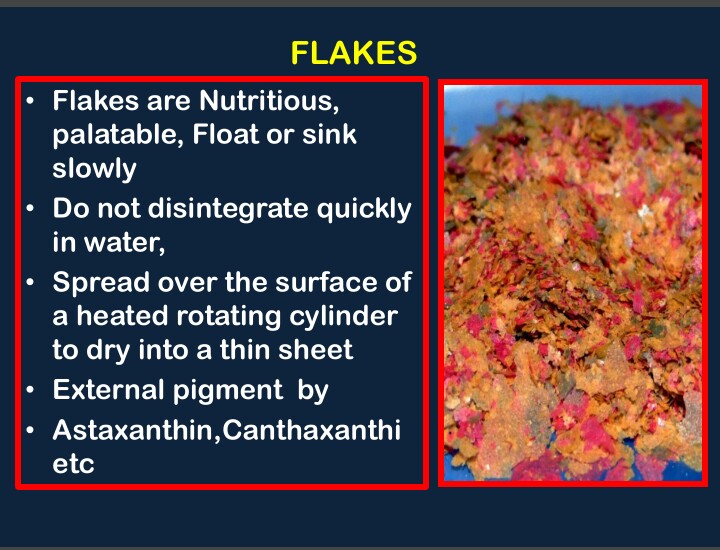 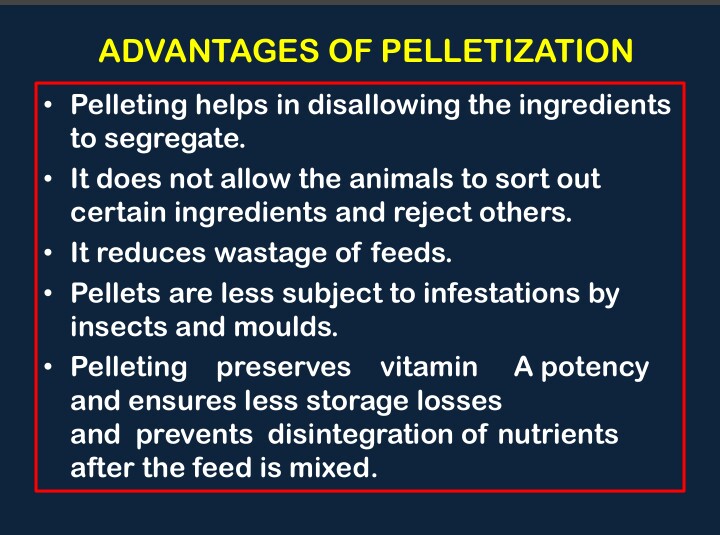 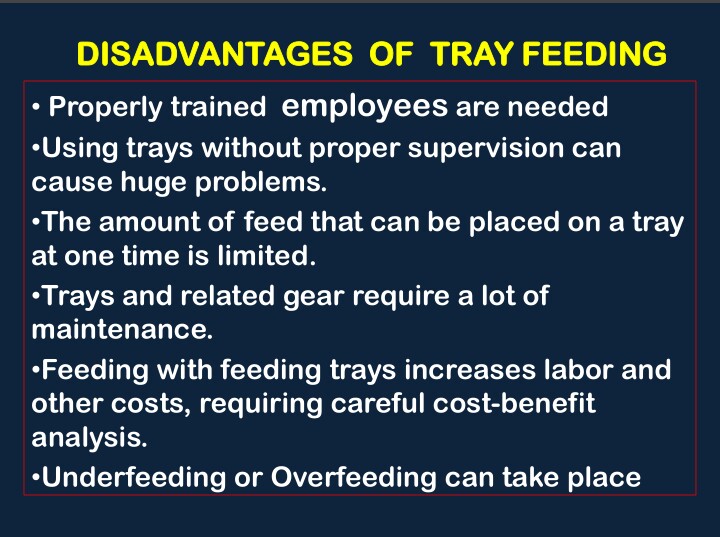 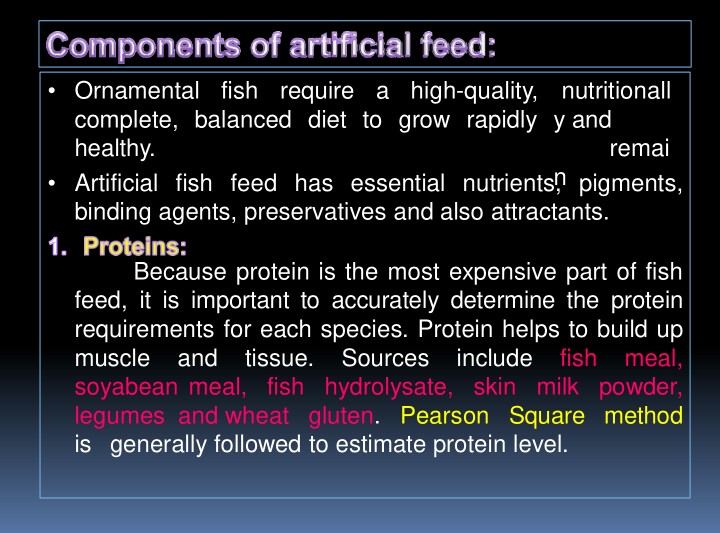 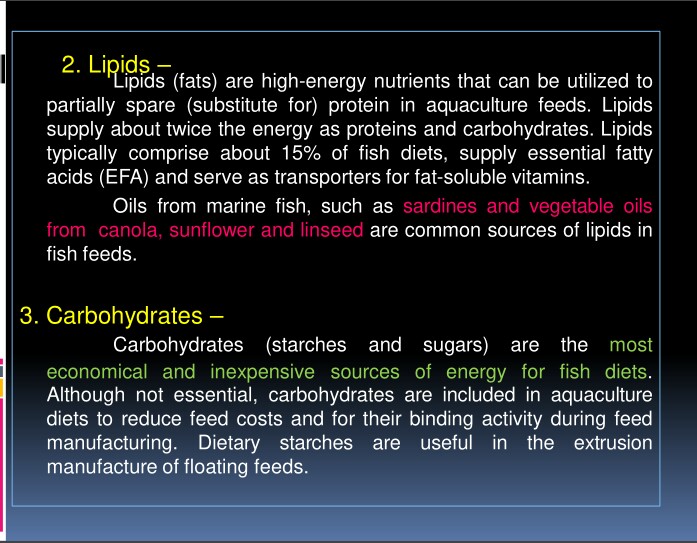 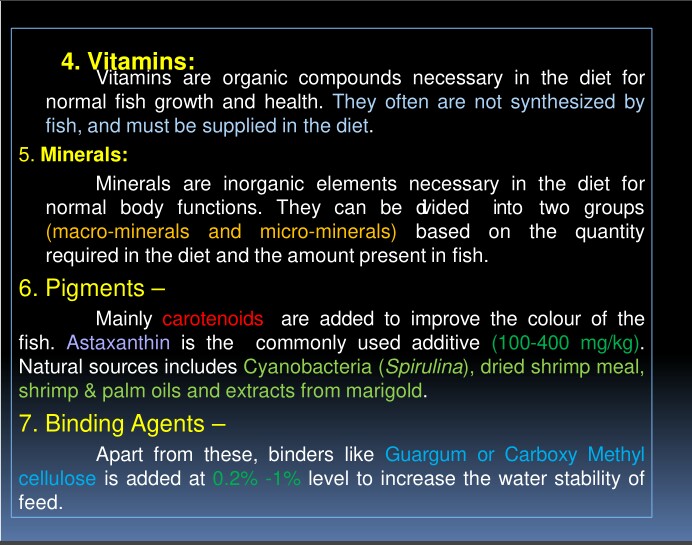 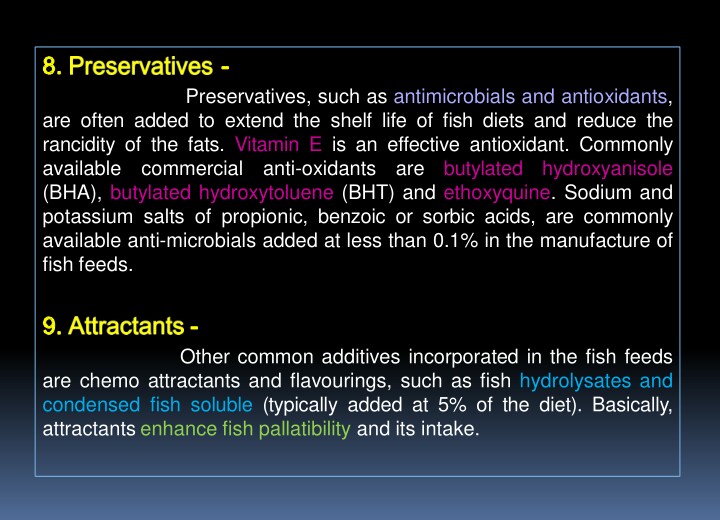 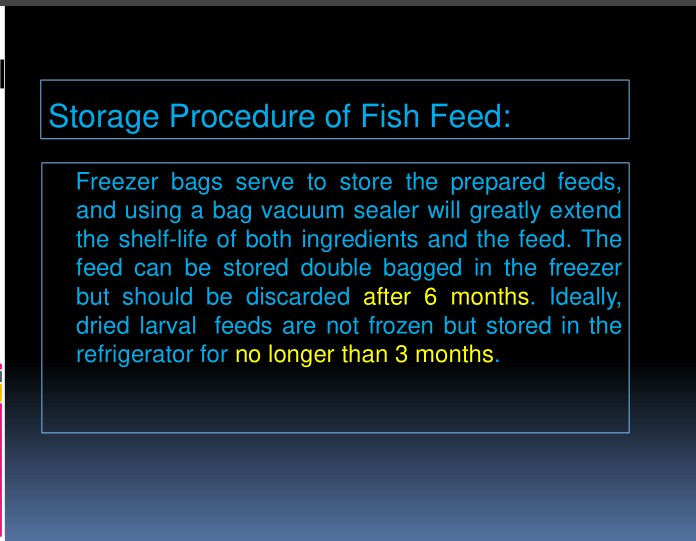 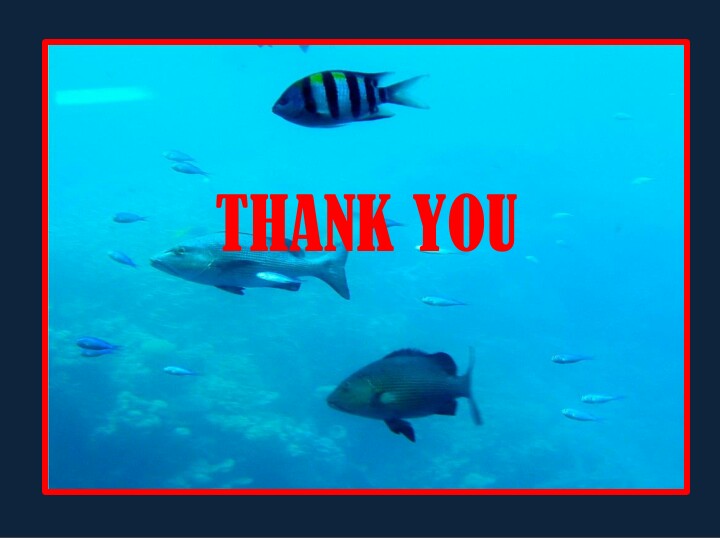